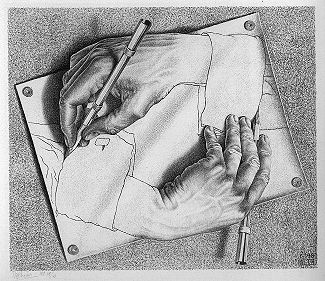 M.C. Escher

“Drawing Hands”
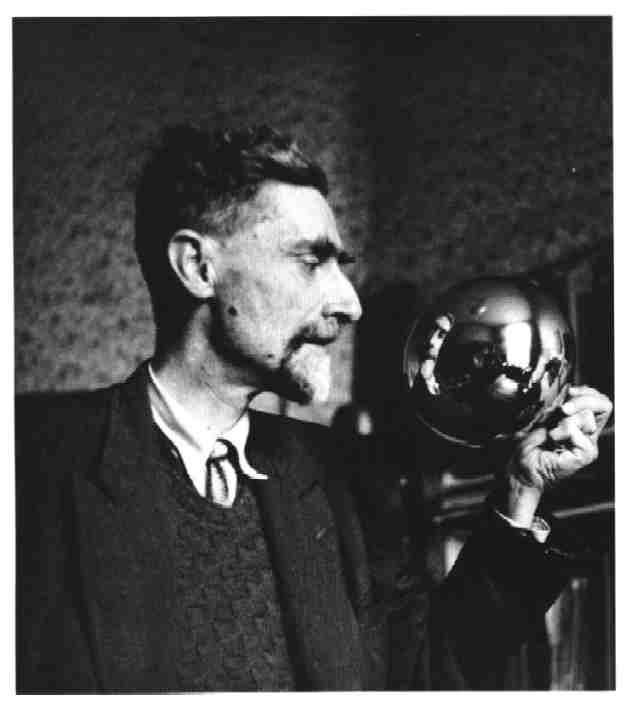 [Speaker Notes: 1]
-M.C Escher lived from 1898-1972

-He was a sickly child, and was placed in a special school at the age of seven; he failed the second grade. Although he excelled at drawing, his grades were generally poor.

-In his early years, Escher sketched landscapes and nature.

-Although Escher did not have mathematical training—his understanding of mathematics was largely visual and intuitive

-Escher's art became well known, both among scientists and mathematicians
[Speaker Notes: Week 1]
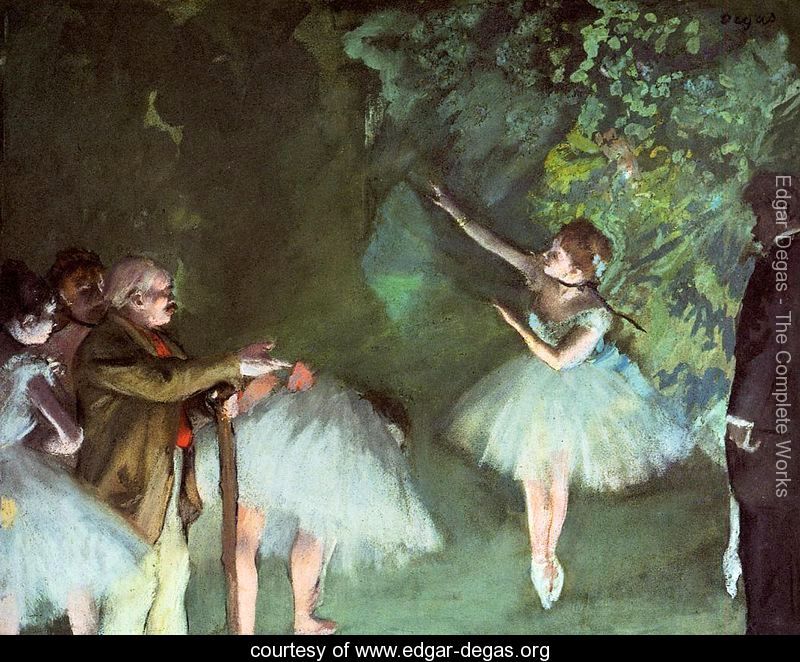 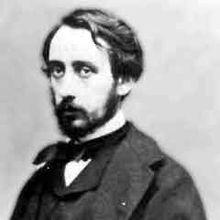 Edgar Degas
“Ballet Rehearsal”
[Speaker Notes: 1]
1834 – 27 September 1917
French Artist especially identified with the subject of dance
one of the founders of Impressionism (19th-century art movement characterized by the depiction of realities of the world around them and light in its changing qualities)
He always painted indoors, preferring to work in his studio, either from memory, photographs, or live models
[Speaker Notes: Week 1]
Art Vocab
LINE
Defines space, contours, outlines and defines mass and volume.
[Speaker Notes: Week 1]
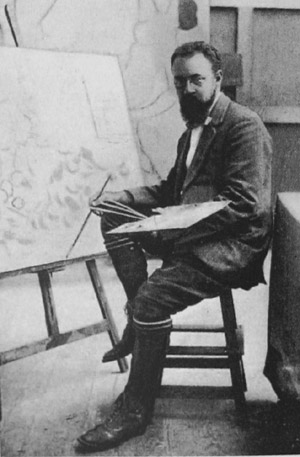 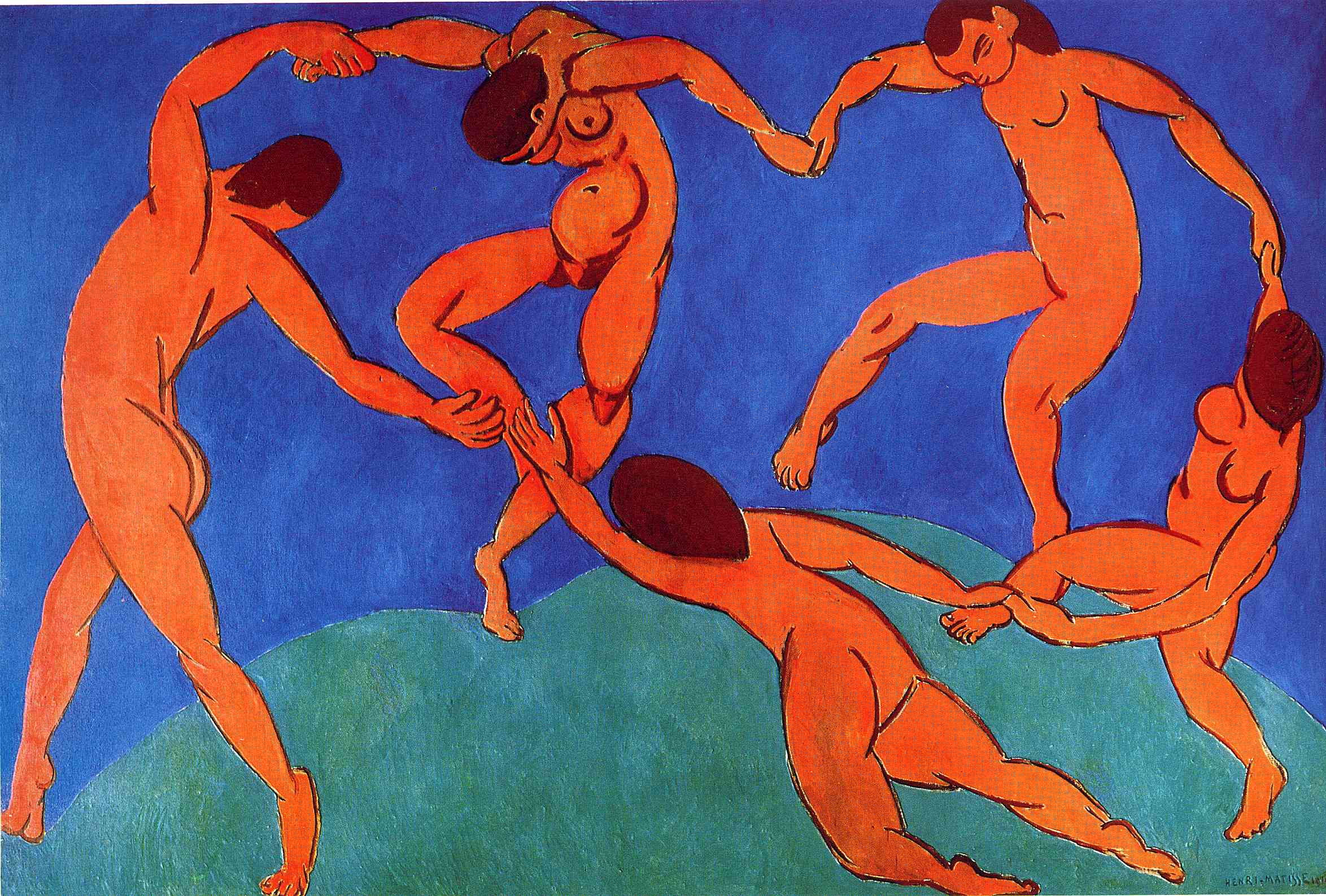 Mattise
“Dance II”
[Speaker Notes: 2]
Henri Matisse lived from 1869 – 1954
French artist, known for both his use of colour
defined the revolutionary developments in the visual arts 
initially labelled a Fauve (wild beast- modern artists whose works emphasized painterly qualities and strong color
[Speaker Notes: 2]
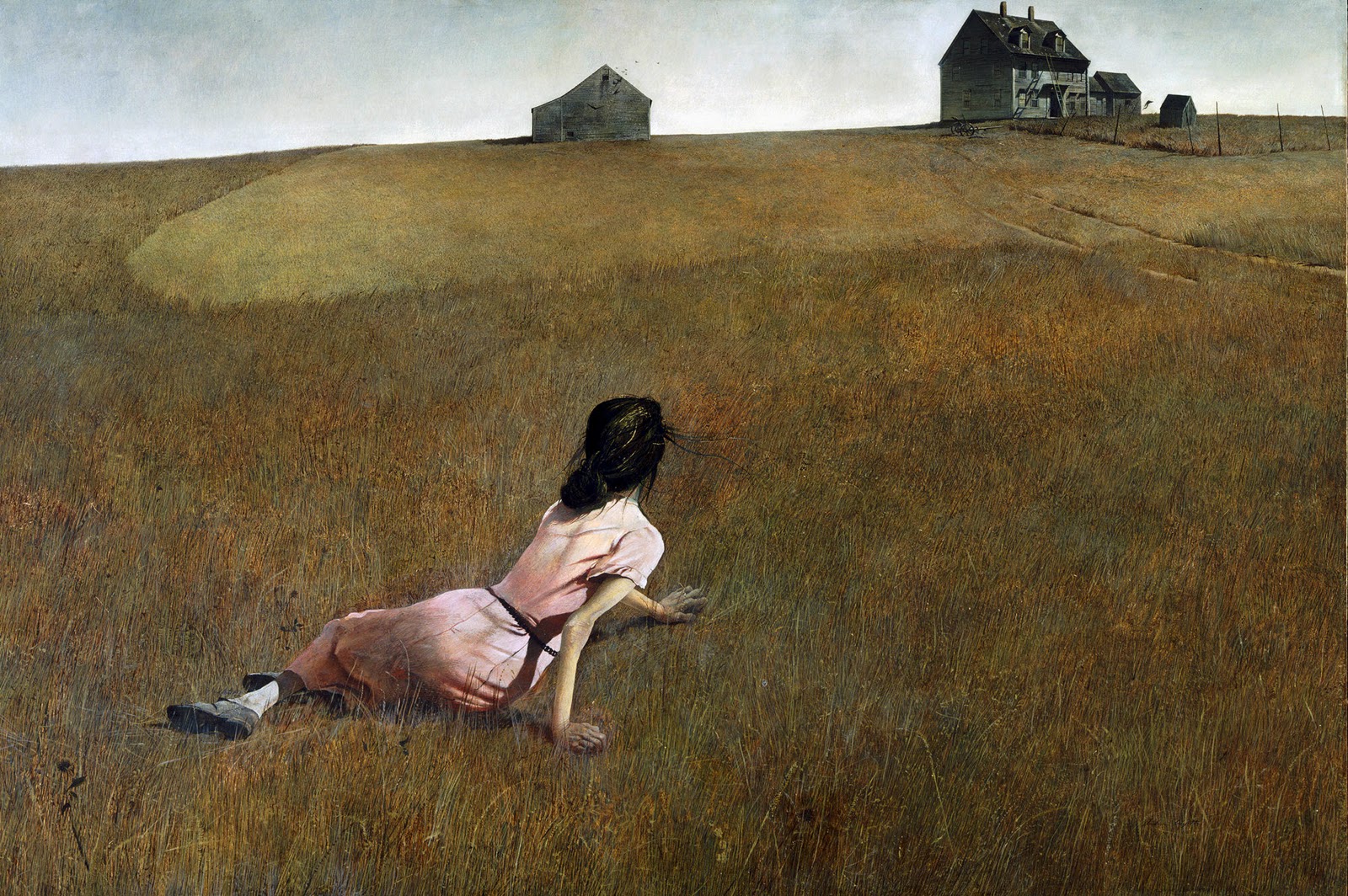 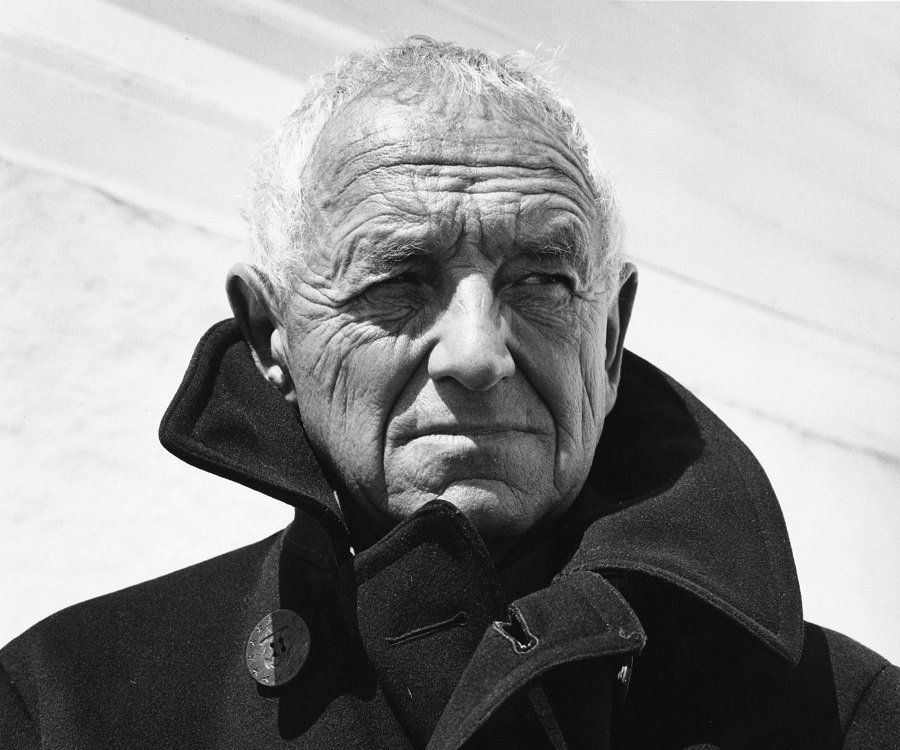 Andrew Wyeth
“Christina’s World”
[Speaker Notes: 2]
Andrew Newell Wyeth July 12,1917 – January 16, 2009
Wyeth's was homeschooled by his father
In his art, Wyeth's favorite subjects were the land and people around him, this style is called Regionalism
“Christina’s World”  depicts his neighbor, Christina Olson, Wyeth was inspired by Christina, who, crippled from polio and unable to walk, spent most of her time at home
[Speaker Notes: 2]
Art Vocab
VALUE
The lightness and the darkness of a hue (color).
[Speaker Notes: 2]
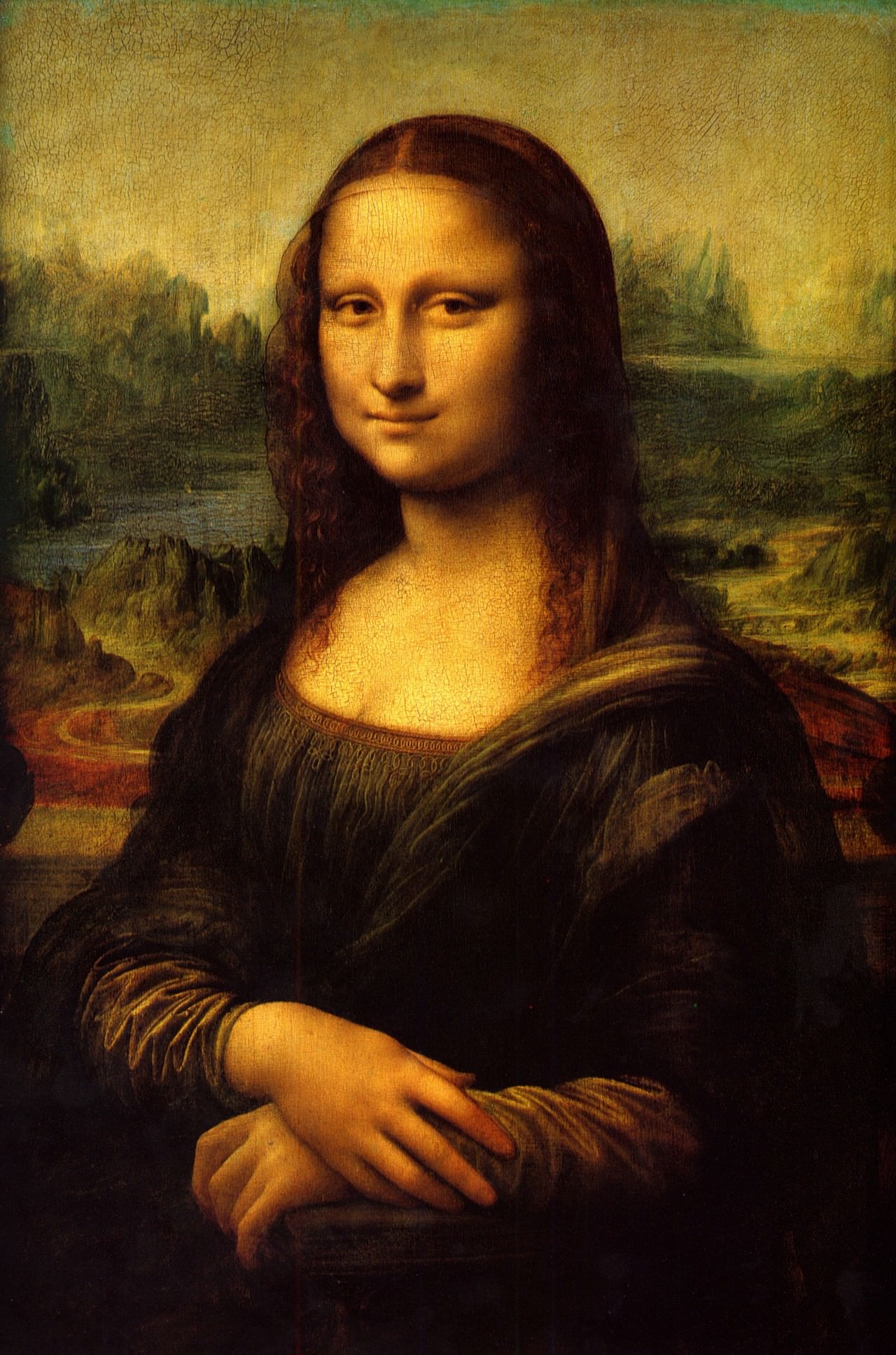 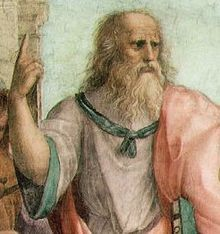 Leonardo Da Vinci
Mona Lisa
[Speaker Notes: 3]
Leonardo da Vinci 1452 –1519
Considered a universal genius or “Renaissance Man” for his mastery of a variety of subjects ranging from painting to paleontology
Also known for his inventions which included a flying machine and s submarine 
his mind and personality seem to us superhuman, while the man himself mysterious and remote
[Speaker Notes: 3]
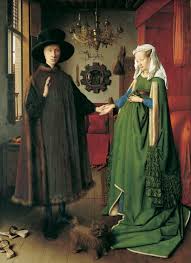 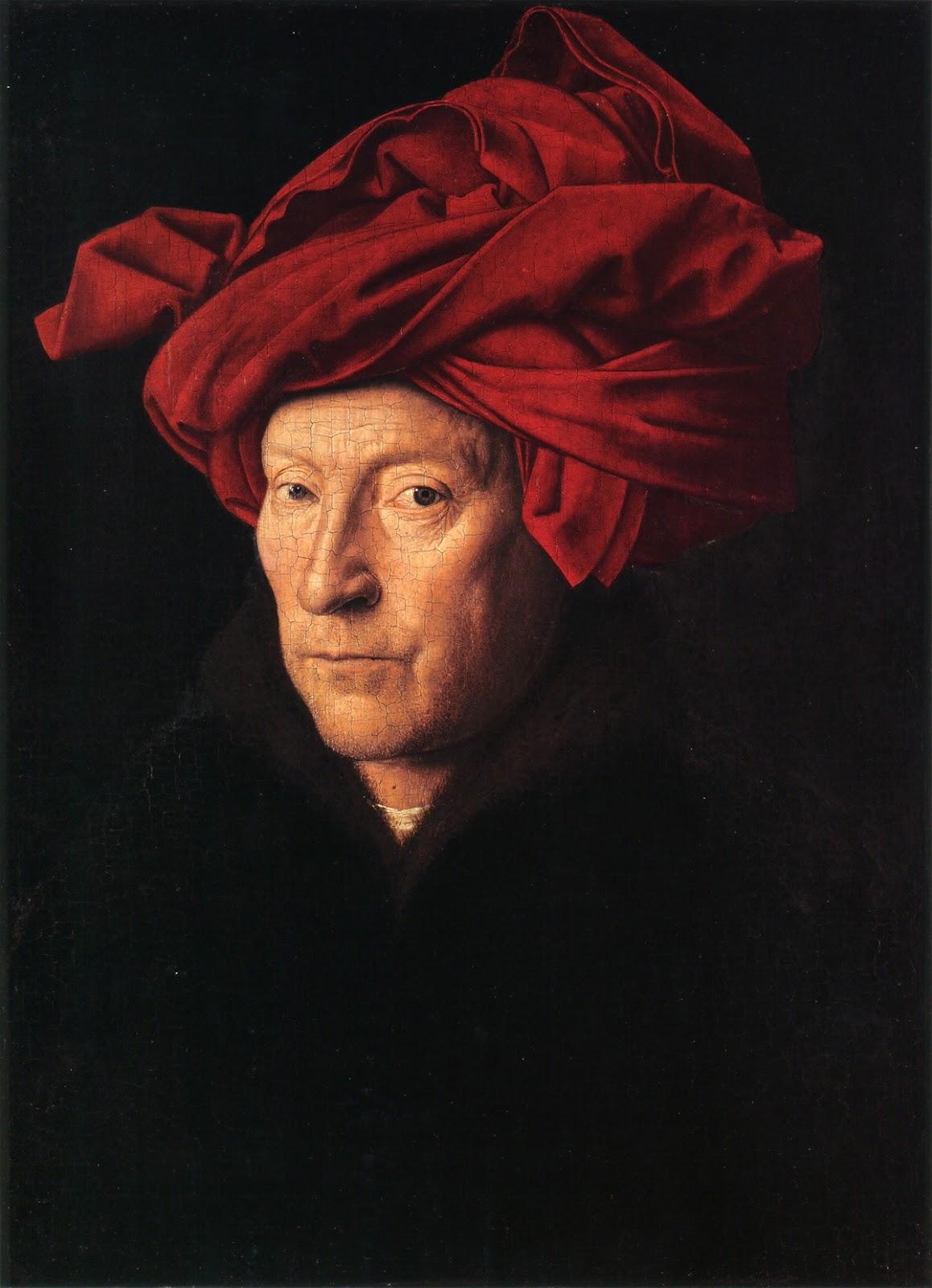 Jan Van Eyck
“Arnolfini Wedding”
[Speaker Notes: 3]
Jan van Eyck (1390 – 1441) 
 It is considered one of the most original and complex paintings in Western art, because of its beauty, complex iconography,
The view in the mirror shows two figures who are witnessing the marriage
Groom is raising his hand to take marriage oath
The bare feet indicate this event is taking place on holy ground. 
The little dog symbolizes fidelity (Fido- to trust in Latin)
The wife is not pregnant, this was a style of fashion of the time and Mrs.Arnolfini is holding her dress up. They never had children.
[Speaker Notes: 3]
Art Vocab


Color
Derived from light
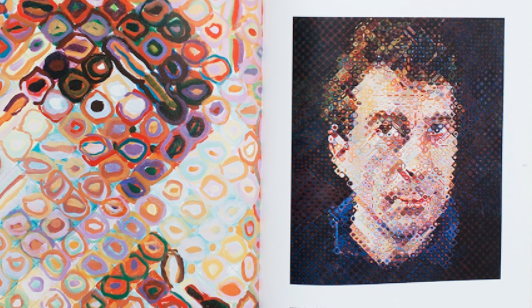 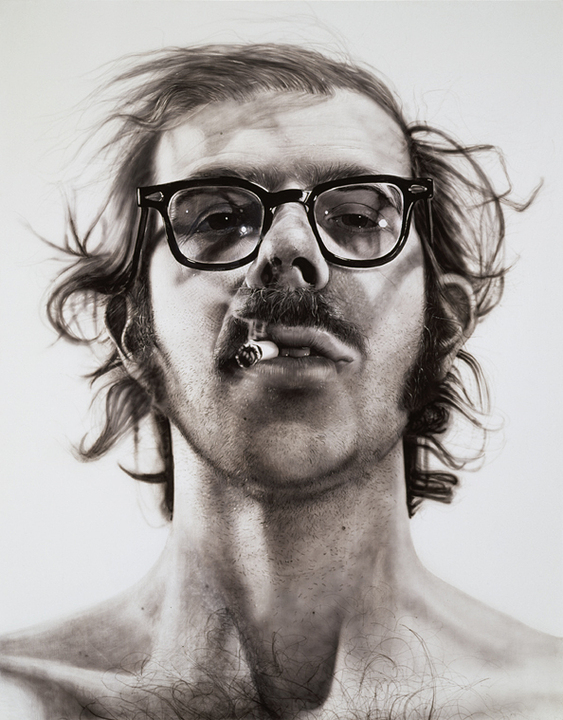 Chuck Close
“Bill 1990”
[Speaker Notes: 4]
Chuck Close 1940-present
American painter/artist and photographer who achieved fame as a photorealist, through his massive-scale portraits
 spinal artery collapse in 1988 left him severely paralyzed
Close puts a grid on the photo and on the canvas and copies cell by cell. 
each square within the grid is filled with color shapes  which give the cell a perceived 'average' hue, which makes sense from a distance
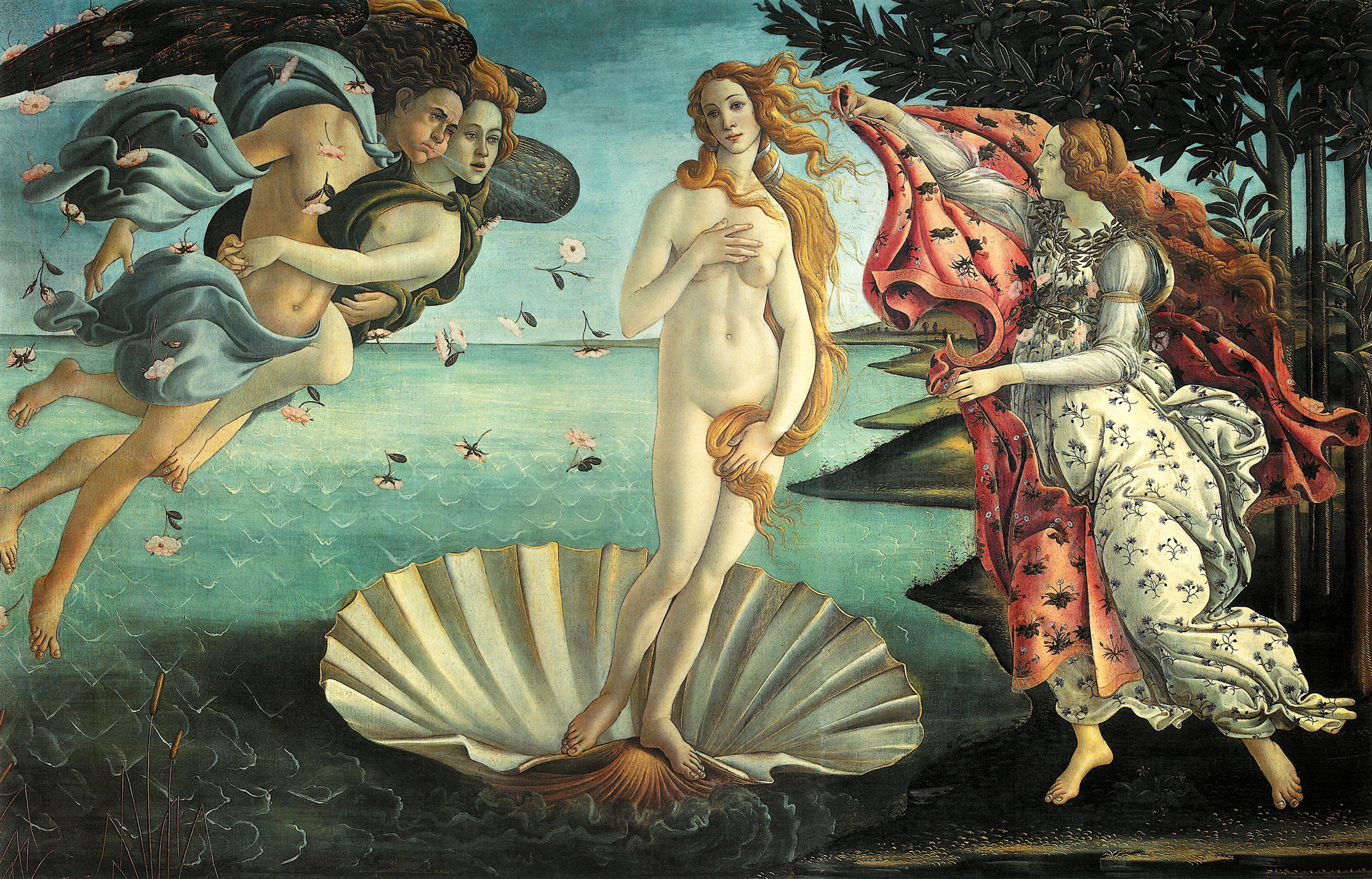 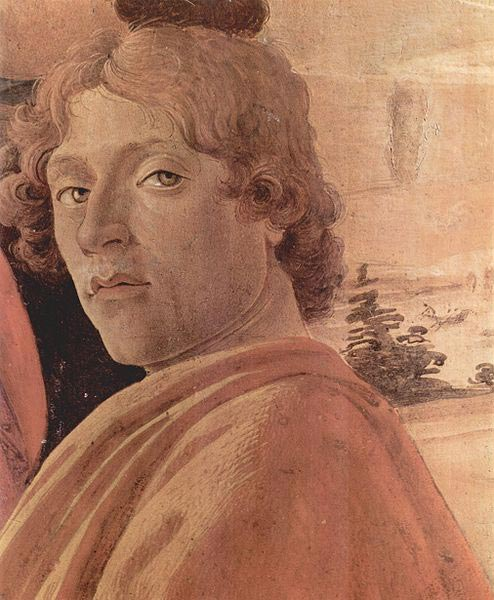 Sandro 
Botticelli
“The Birth of Venus”
[Speaker Notes: 4]
Sandro Botticelli 1445–1510)
Italian painter of the Early Renaissance
he suffered from an unrequited love for a married noblewoman and she served as the model for The Birth of Venus despite the fact that she had died years earlier, in 1476
His linear style is emphasized by the soft continual contours and pastel colors
Art Vocab

Unity
The harmony of all visual elements.
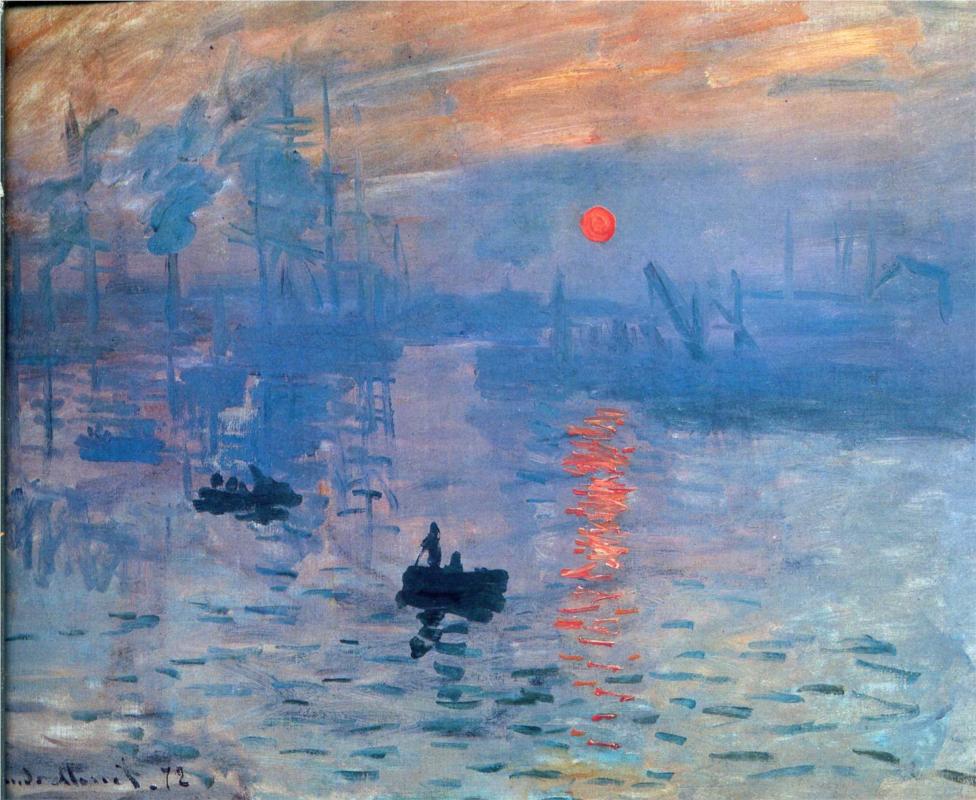 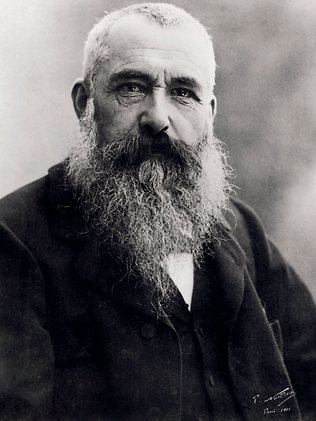 Monet
“Impression,Sunrise”
[Speaker Notes: 5]
Claude Monet  1840 – 1926
 founder of French Impressionist painting
The term "Impressionism" is derived from the title of his painting Impression, soleil levant (Impression, Sunrise)
He often painted the same scene many times in order to capture the changing of light and the passing of the seasons
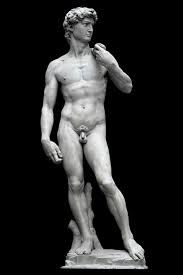 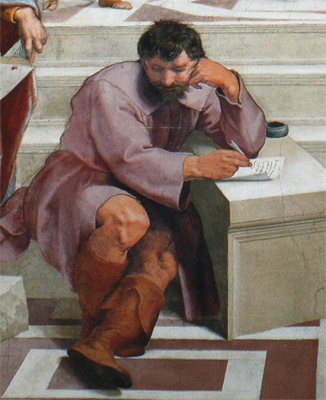 Michelangelo
“David”
[Speaker Notes: 5]
Michelangelo di Lodovico Buonarroti Simoni  1475 – 1564
 Italian sculptor, painter, architect, and poet of the High Renaissance
Sculpted “david” before the age of 30
Michelangelo's impassioned and highly personal style resulted in Mannerism (exaggeration of proportion, balance, and ideal beauty)
Art Vocab


Space
Indicates the area above, around, between, below, or within objects.
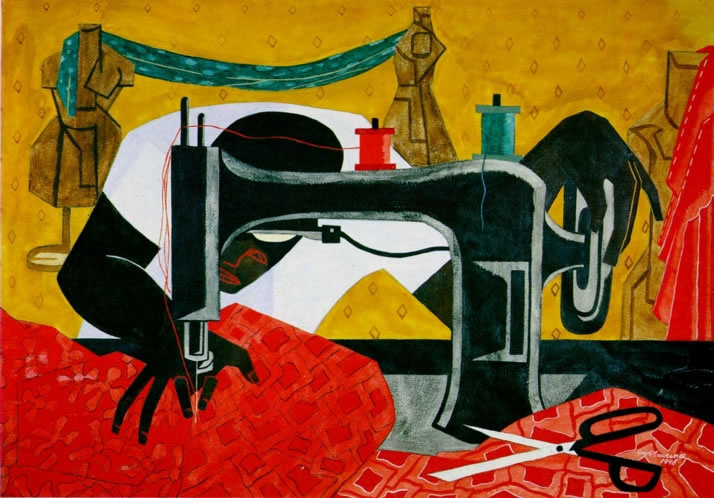 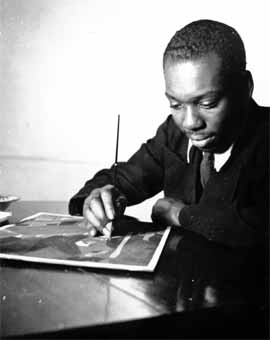 Jacob Lawrence
“The Seamstress”
[Speaker Notes: 6]
Jacob Lawrence  1917 – 2000
African-American painter known for his portrayal of African-American life
 Considered his artistic style as “dynamic cubism”
 brought the African-American experience to life using blacks and browns juxtaposed with vivid colors
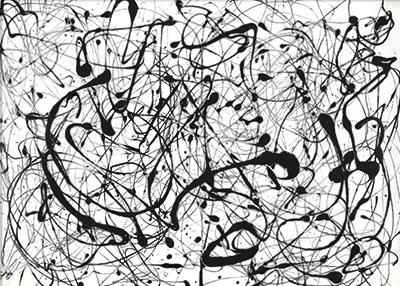 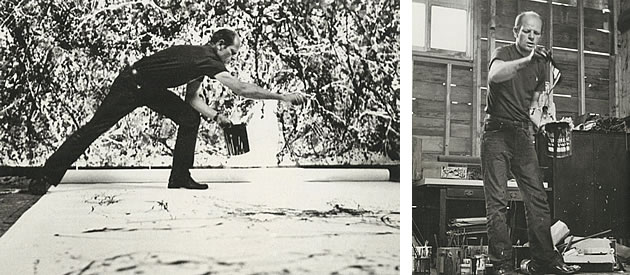 “No 14 Gray”
Jackson Pollack
[Speaker Notes: 6]
Paul Jackson Pollock 1912 – 1956
a major figure in the abstract expressionist movement (spontaneous, automatic, or subconscious creation)
known for his unique style of drip painting.
had a volatile personality, and struggled with alcoholism for most of his life
died at the age of 44 in an alcohol-related single-car accident when he was driving
Art Vocab


Texture
The way things look or feel if they might be touched.
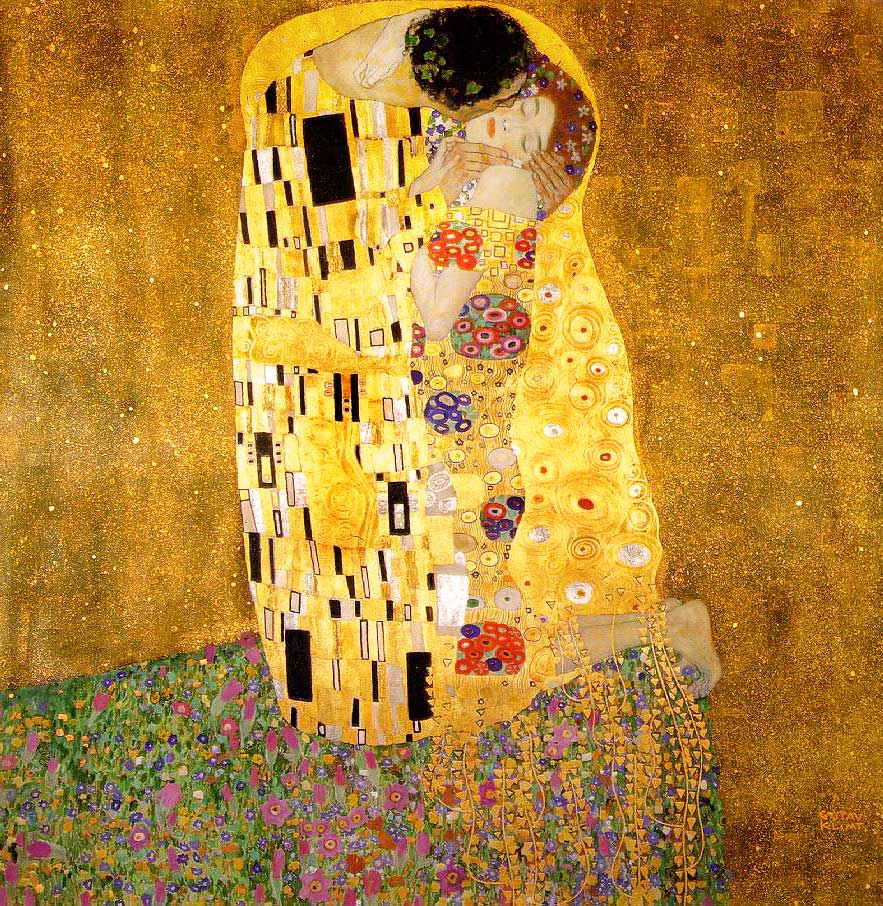 Gustav Klimt 

“The Kiss”
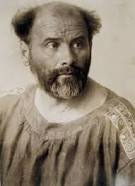 [Speaker Notes: 7]
Gustav Klimt 1862 –1918
Austrian symbolist painter.  Symbolist- French artists of the late 1800s who rejected realism and used symbols to evoke ideas and emotions.
Influenced by Japanese art and its methods.
Late in his career he went through a  "golden phase", in which many of his works include gold leaf
Klimt's work was an important influence on his younger contemporary Egon Schiele
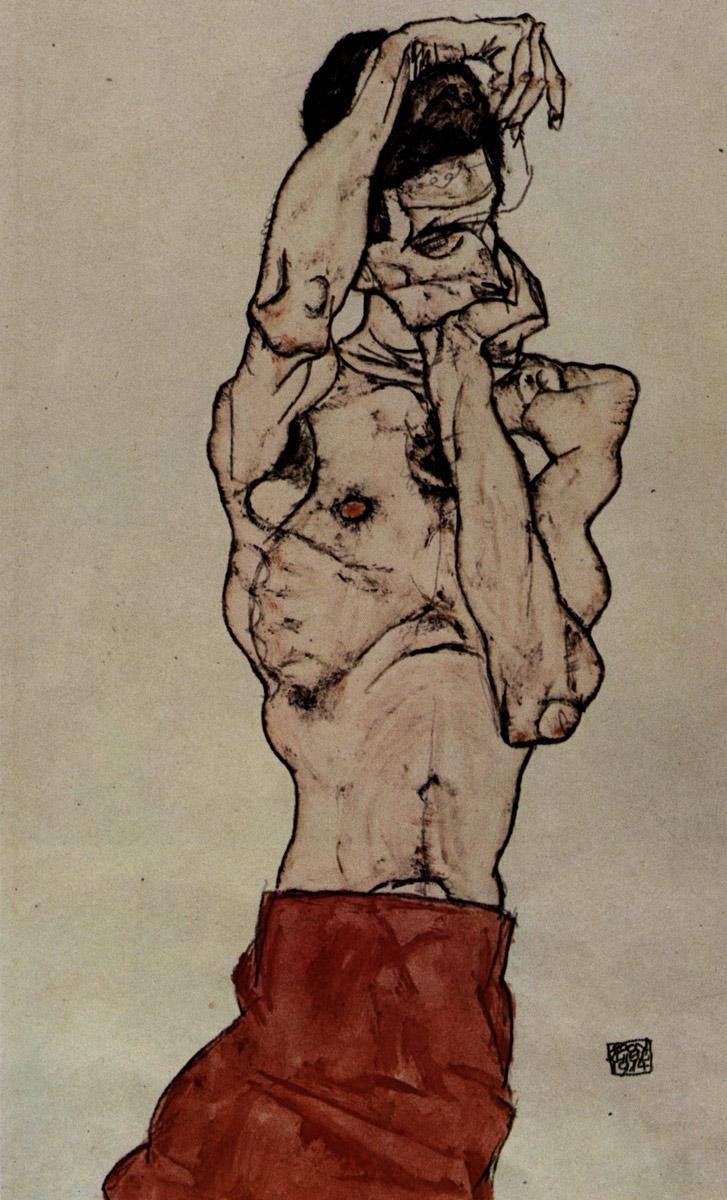 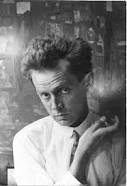 Egon Schille
[Speaker Notes: 7]
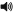 Egon Schiele 1890 –1918
Austrian painter
Studied under Gustav Klimt 
His work is noted for its intensity and its  sexuality, and the many self-portraits the artist produced, including naked self-portraits.
Many of his paintings featured figurative distortions, that included elongations, deformities
Art Vocab


Balance
The equilibrium of various elements in a composition.

Symmetrical- equal balance on each side of an imaginary middle line.

Asymmetrical- Un-equal distribution on each side of an imaginary middle line.
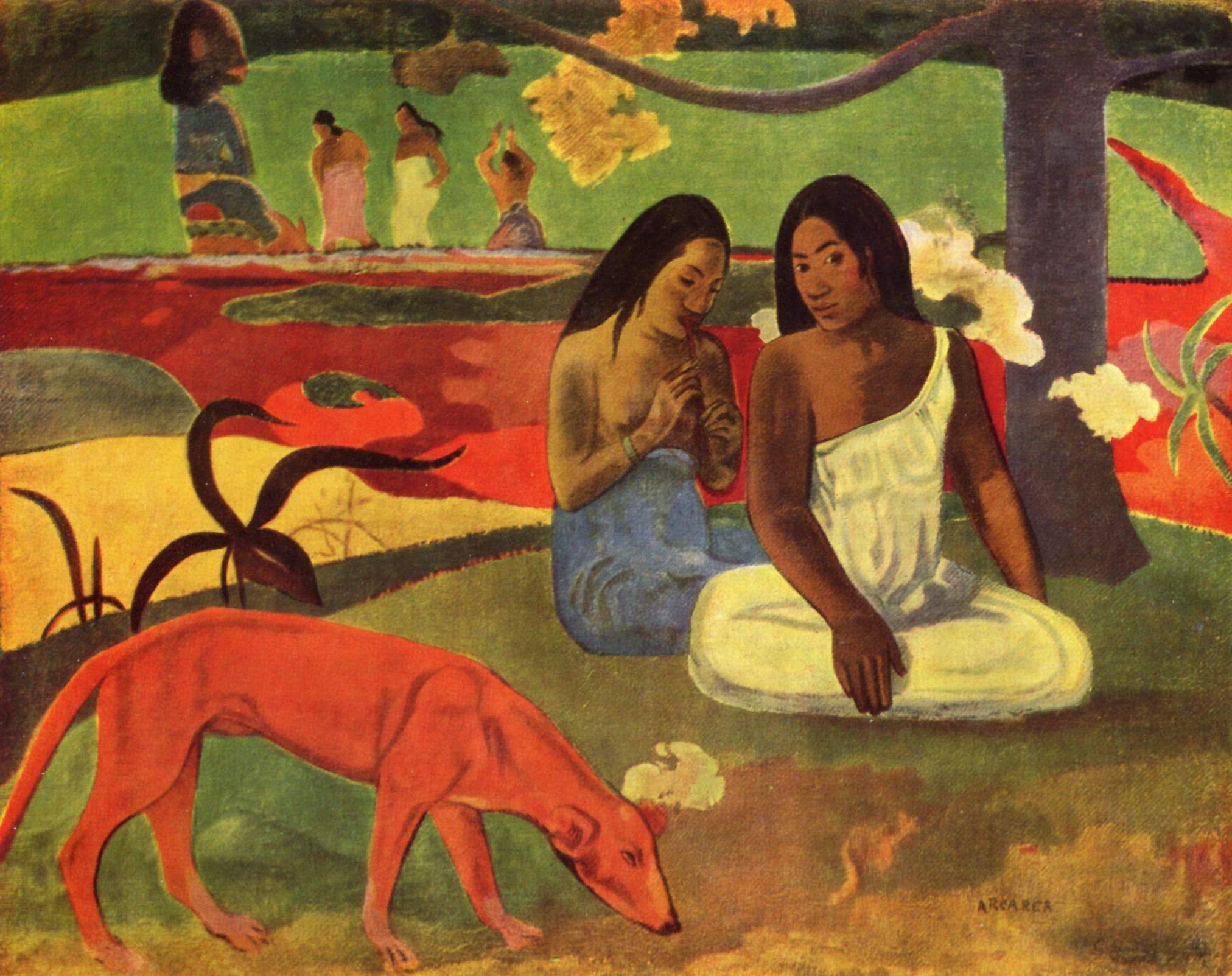 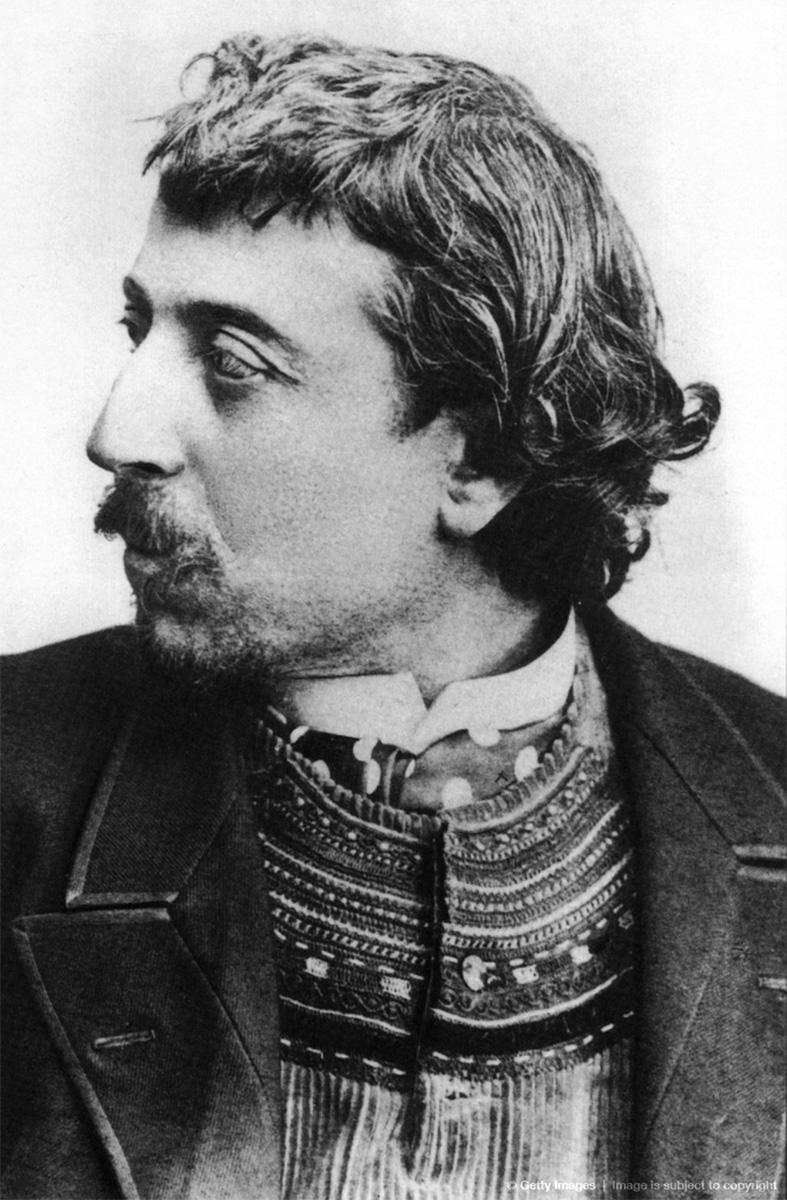 Paul Gauguin
“Arearea”    Translation: joyousness
[Speaker Notes: 8]
Henri Paul Gauguin 1848 –  1903
French post-Impressionist artist
 recognized for his experimental use of color and synthetist style that were distinctly different from Impressionism
spent approximately 6 months on the island of Martinique in 1887
 Completed 11 known paintings during his stay in Martinique
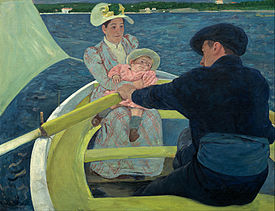 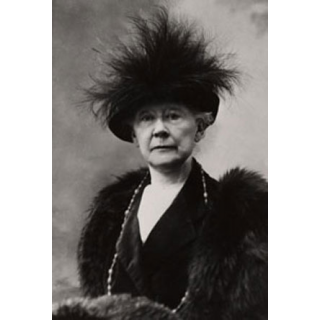 Mary Cassatt
“The Boating Party”
[Speaker Notes: 8]
Mary Stevenson Cassatt 1844 – 1926
American painter and printmaker, but spent much of her life in France
Cassatt often created images of the social and private lives of women
She often emphasized the intimate bonds between mothers and children.
Art Vocab


Shape
An enclosed space defined by other art elements.
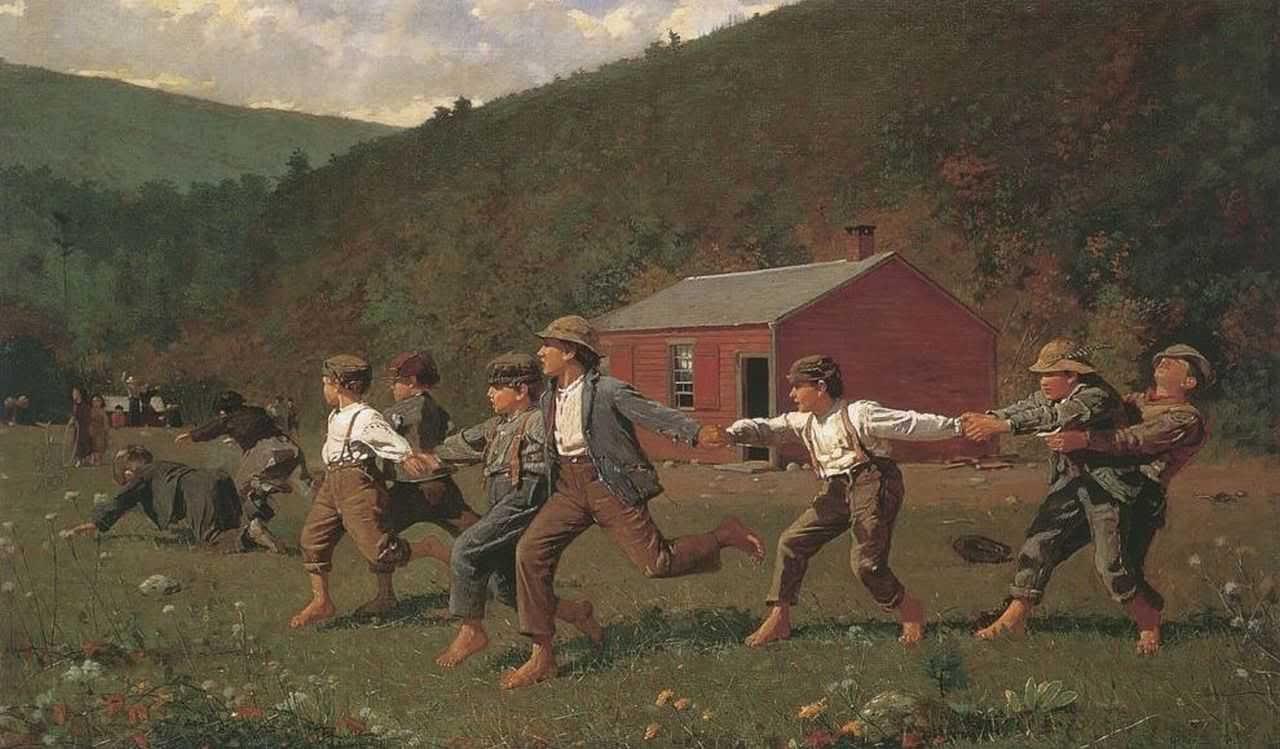 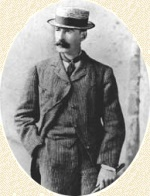 Windslow Homer
“Crack the Whip”
[Speaker Notes: 9]
Winslow Homer 1836 –1910
American landscape painter and printmaker
Largely self-taught, Homer began his career working as a commercial illustrator
  His work is characterized by clean outlines, simplified forms, dramatic contrast of light and dark
 Homer believed that artists "should never look at pictures" but should "stutter in a language of their own."
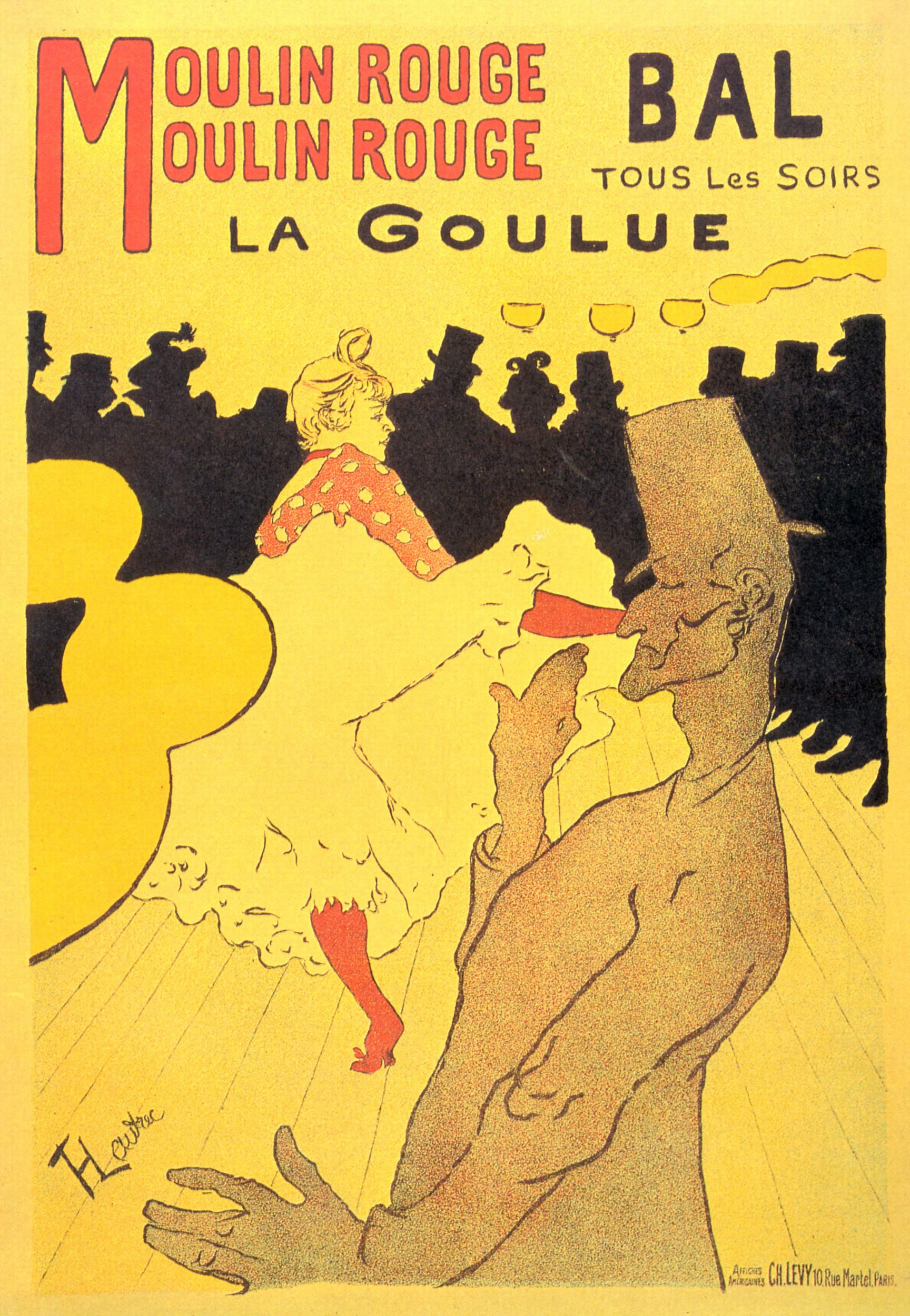 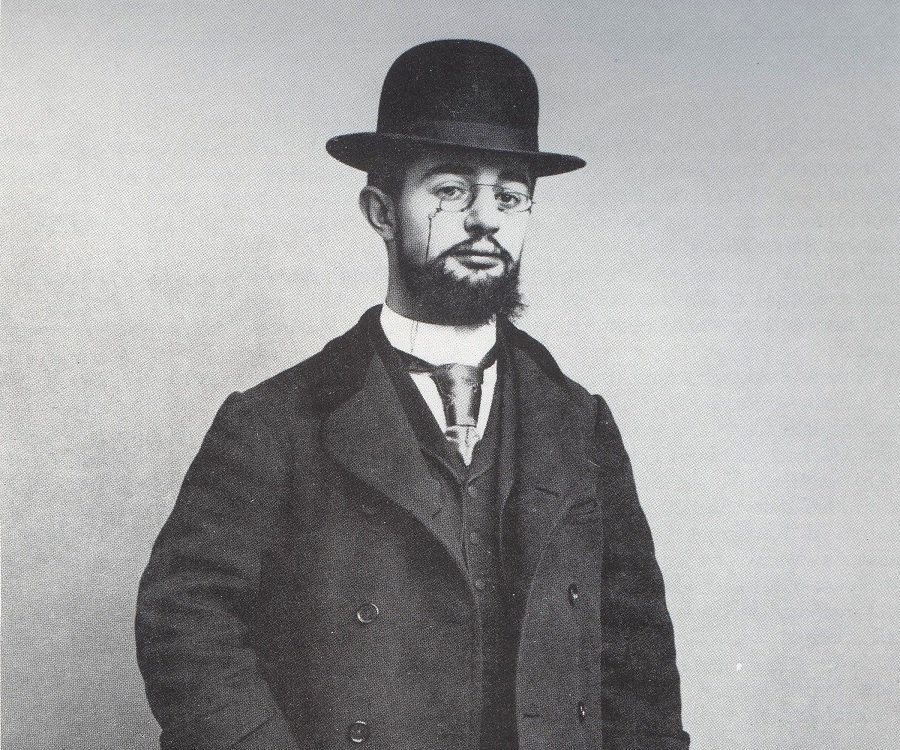 “Moulin Rouge”
Toulouse Lautrec
[Speaker Notes: 9]
Henri Toulouse-Lautrec 1864  1901
French painter, printmaker, and illustrator immersed in the colourful and theatrical life of Paris in the late 19th century
Produced a collection of enticing, elegant, and provocative images of the modern, sometimes decadent, French life
Fascinated by the lifestyle of the "urban underclass" and incorporated those characters into his paintings
He was mocked for his short stature and physical appearance, which led him to drown his sorrows in alcohol
Art Vocab


Proportion
The relationship of all parts of a composition to each other and to the whole design.
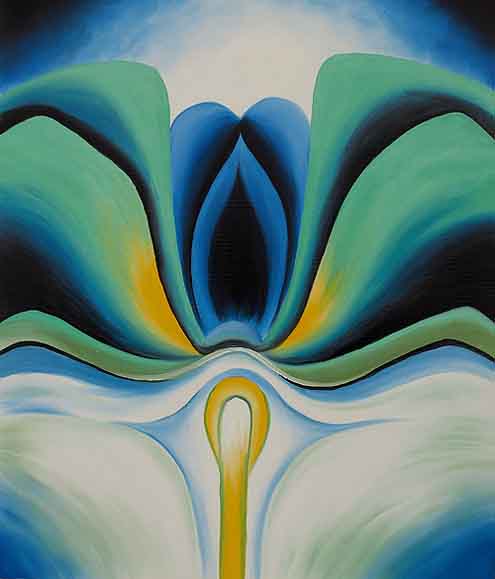 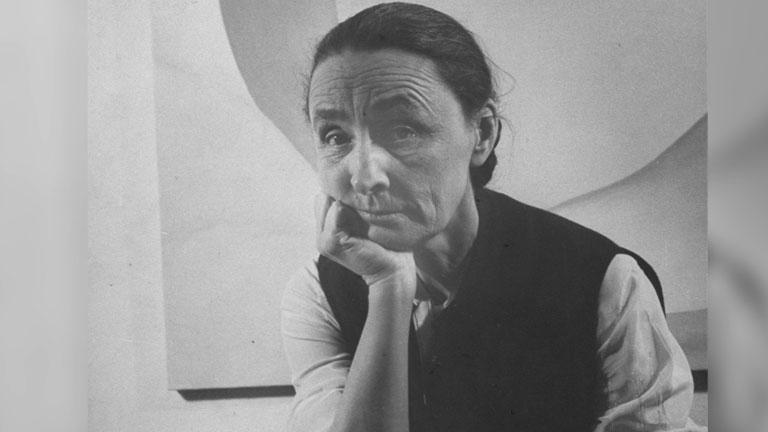 Georgia Okeefe
“Blue Flowers”
[Speaker Notes: 10]
Georgia Totto O'Keeffe 1887 – 1986
American artist. 
Best known for her paintings of enlarged flowers, New York skyscrapers, and New Mexico landscapes
Her explanation of enlarging:  "it is only by selection, by elimination, and by emphasis that we get at the real meaning of things."
magnified depictions of objects imbued a sense of awe and emotional intensity
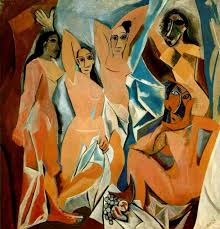 “Les Demoiselles D'Avignon”
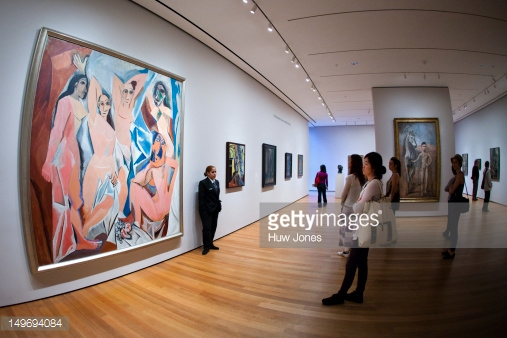 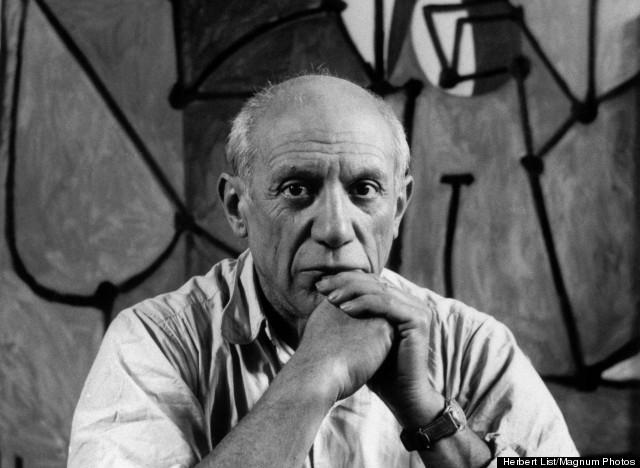 Pablo Picasso
[Speaker Notes: 10]
Pablo Picasso 1881 – 1973)
Spanish painter, sculptor, printmaker, ceramicist, stage designer, poet and playwright who spent most of his adult life in France. 
 known for co-founding the Cubist movement
Picasso demonstrated extraordinary artistic talent in his early years, painting in a naturalistic manner (realism)
 his style changed as he experimented with different theories, techniques, and ideas
 Henri Matisse motivated Picasso to explore more radical styles which led to his creation of Cubism
Cubism: objects are analyzed, broken up and reassembled in an abstracted form and viewed from a multitude of viewpoints to represent the subject in a greater context.
Art Vocab


Emphasis
Center of interest which draws the eye.
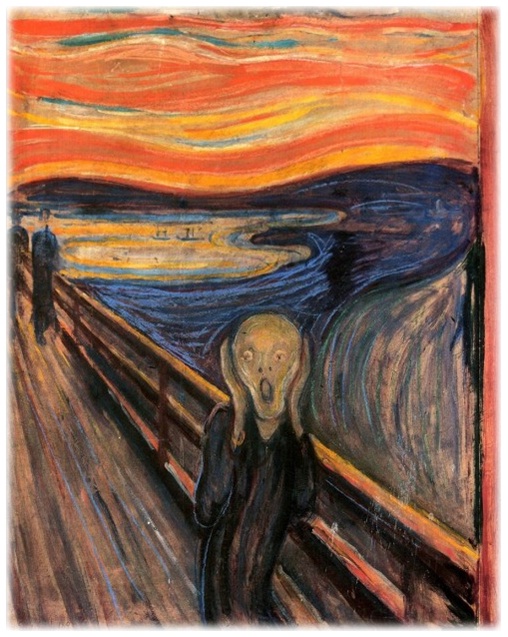 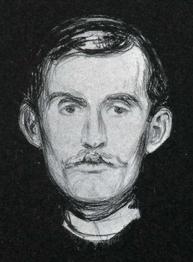 Edvard Munch
“The Scream”
[Speaker Notes: 11]
Edvard Munch 1863-1944
Norwegian expressionist painter and printmaker
Mother died young and Munch was raised by his father
Father instilled a deep rooted fear in Munch by telling him that if he sinned in any way he would be doomed to hell  
This resulted in various forms of mental illness in Munch and his siblings
“Sickness, insanity, and death were the angels that surrounded my cradle and have followed me throughout my life”
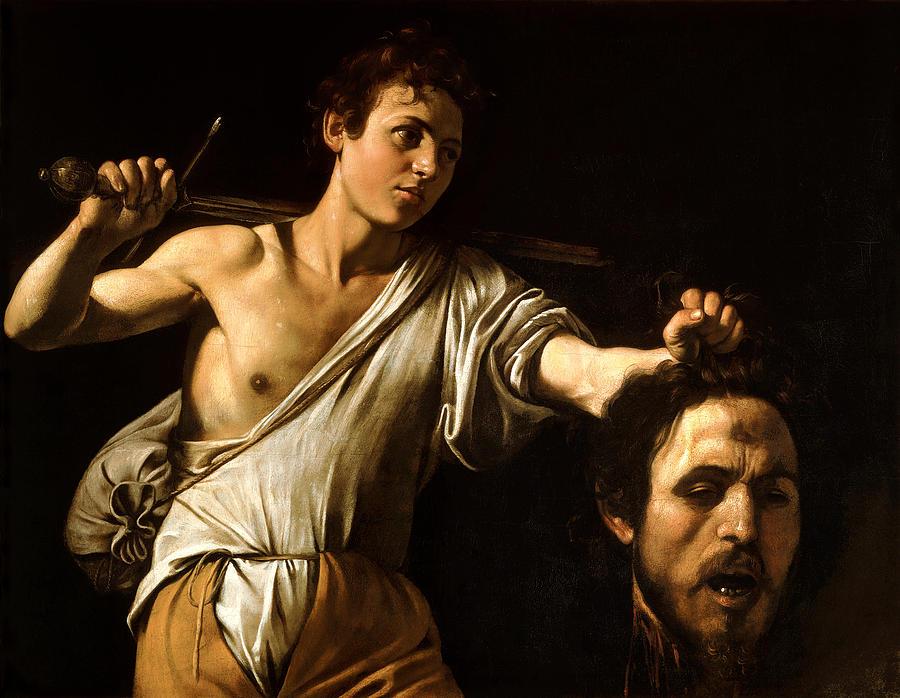 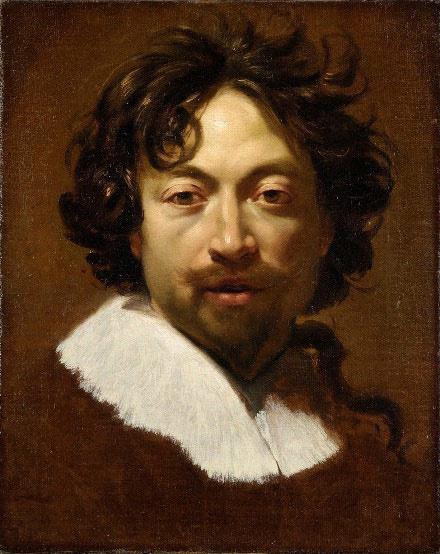 Caravaggio
“David and Goliath”
[Speaker Notes: 11]
Caravaggio 1571 – 1610
Caravaggio scorned traditional idealized interpretation of religious subjects
Often chose subjects that are susceptible to a dramatic or violent emphasis
Took his models from the streets, plain working men, and painted them realistically.  
Often included himself in his paintings (Goliath)
He used a lantern hung to one side of his shuttered studio while painting his models
The dramatic illumination heightens the emotional tension, focuses the details, and isolates the figures
Art Vocab


Rhythm
Repeated use of similar elements and is the smooth transition from one part to another.
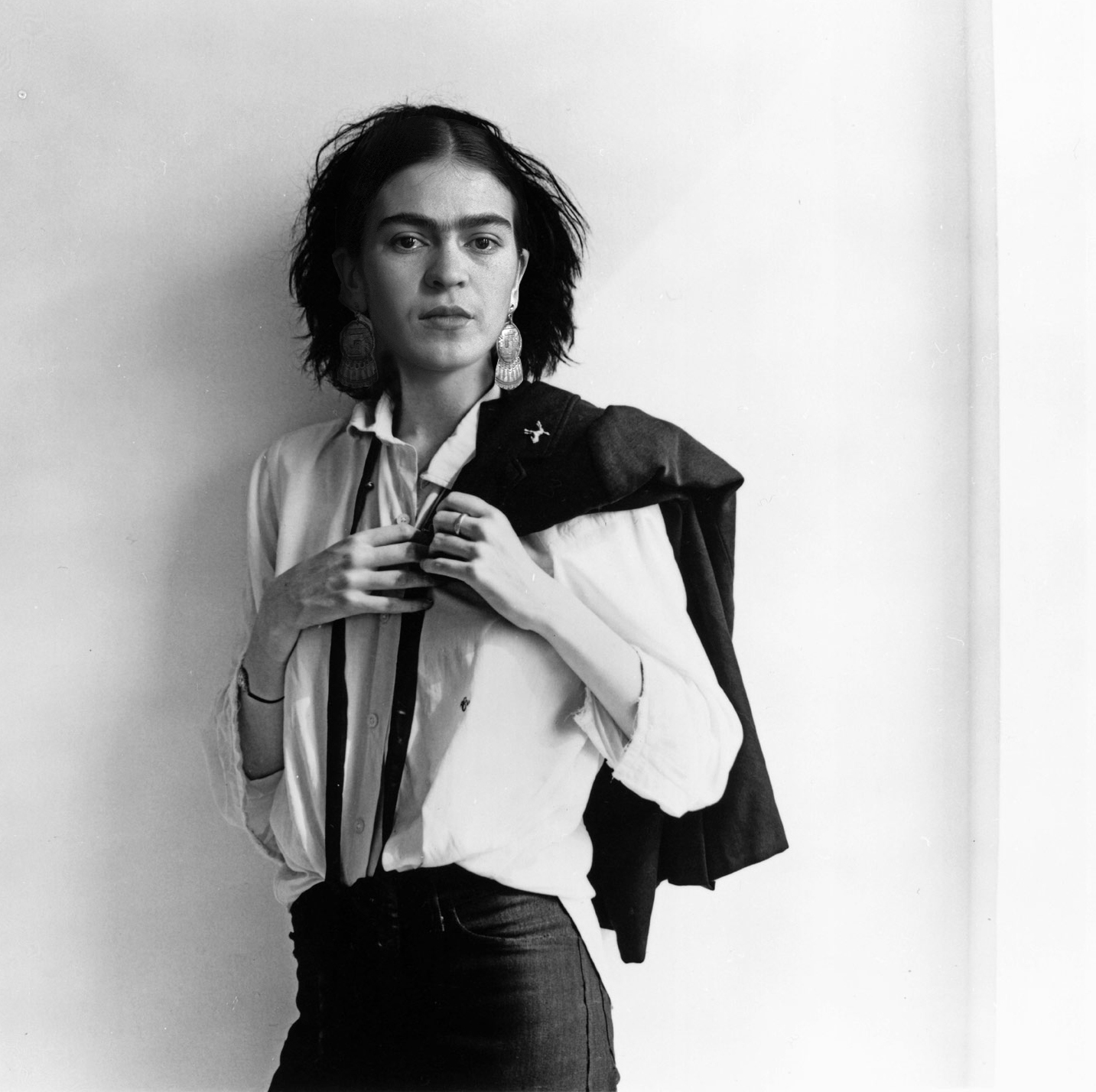 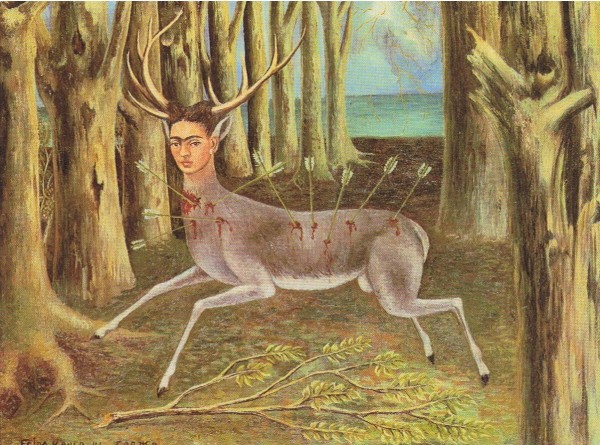 Frida Khalo
Pobre venadito
Poor Little Deer
[Speaker Notes: 12]
Frida Kahlo de Rivera 1907 – 1954
·Mexican painter of the indigenous culture of her   country
·Her style combined realism, Symbolism, and Surrealism
·She suffered extreme back and leg pain the majority of her life due to a trolley accident
·She was often confined to her bed for months
·Much of her art is a reflection of the life she led and 
  the suffering she endured
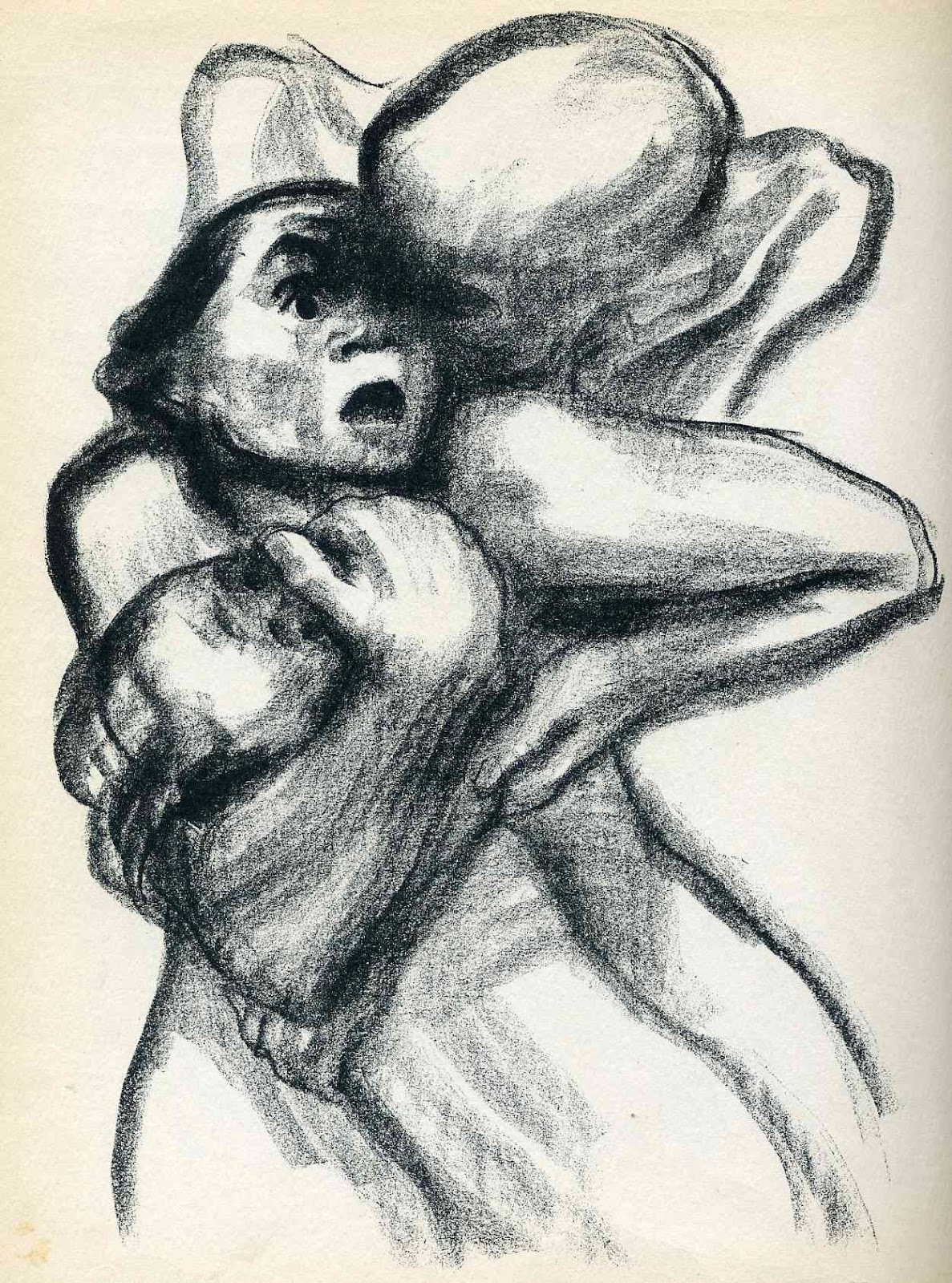 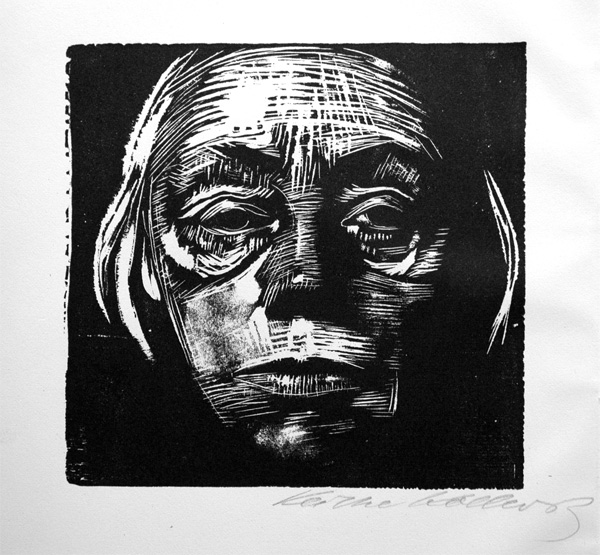 Kathe Kollwitz
“Death Seizing a Woman”
[Speaker Notes: 12]
Käthe (Schmidt) Kollwitz 1867 – 1945
German artist, who worked with drawing, etching, lithography, woodcuts, painting, printmaking, and sculpture
Much of her work depicts the effects of poverty, hunger, and war on the working class
As a doctor’s wife living in a poor Berlin neighborhood, she witnessed daily the pain of distressed families                                                                                                  and the plight of working class women
Art Vocab


Repetition
The use of line, shape, color, or motif in more than one place in a composition.
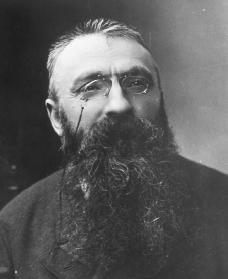 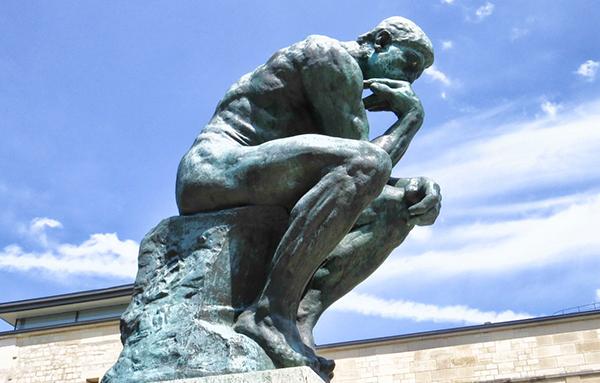 Auguste Rodin
“The Thinker”
[Speaker Notes: 13]
Auguste Rodin 1840 –1917
French sculptor  who is considered the originator of modern sculpture
Rodin possessed a unique ability to model a complex deeply pocketed surface in clay.
His most original work departed from traditional themes of mythology and allegory
He modeled the human body with realism and celebrated individual character 
Often oversized the hands in his work to prove his abilities
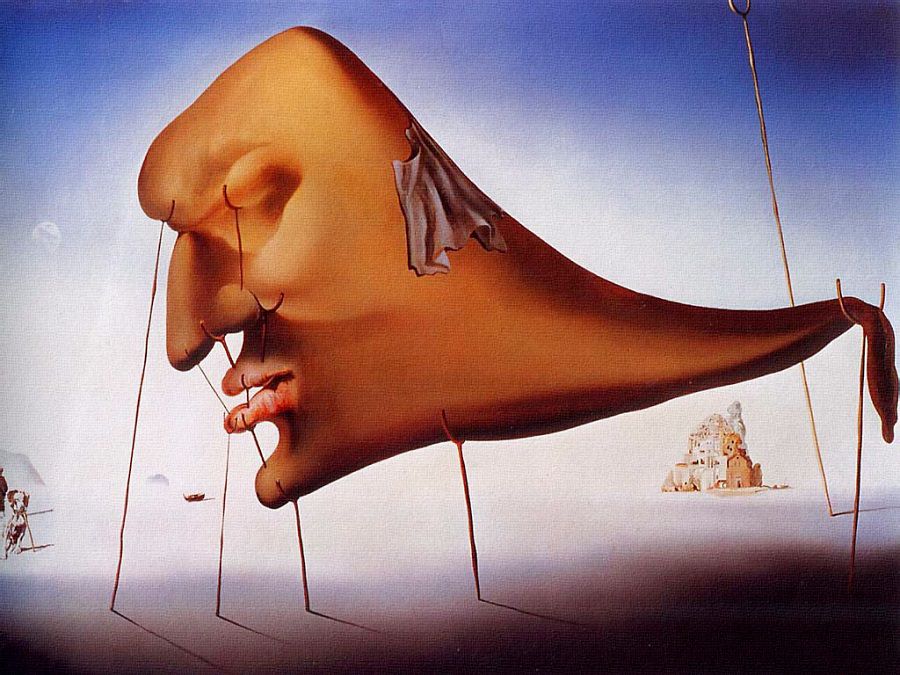 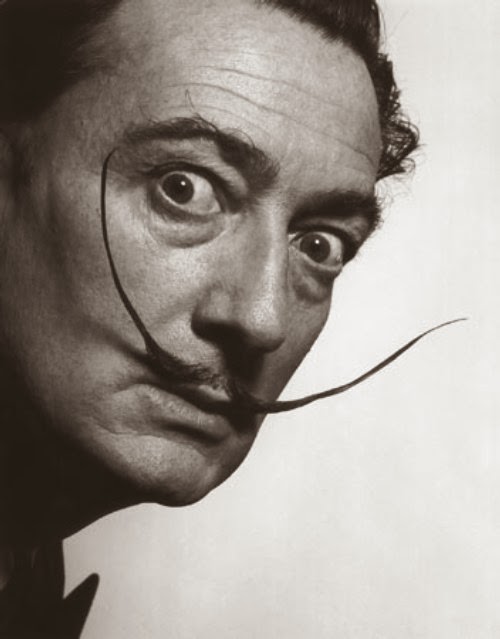 Salvador Dali
“Rose Meditative”
[Speaker Notes: 13]
Salvador Dalí 1904 – 1989
Prominent Spanish surrealist painter
Surrealism: Dream-like imagery with unnerving illogical scenes painted with photographic precision that allow the unconscious to express itself
highly imaginative, and also enjoyed indulging in unusual and grandiose behavior
He used both classical and modernist painting techniques
Dalí grew a flamboyant moustache, influenced by 17th-century Spanish master painter Diego Velázquez. The moustache became an iconic trademark of his appearance for the rest of his life.
Art Vocab


Contrast
Shows the differences between the elements of art (line, color, texture, space, shape).
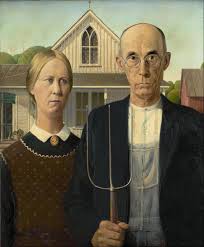 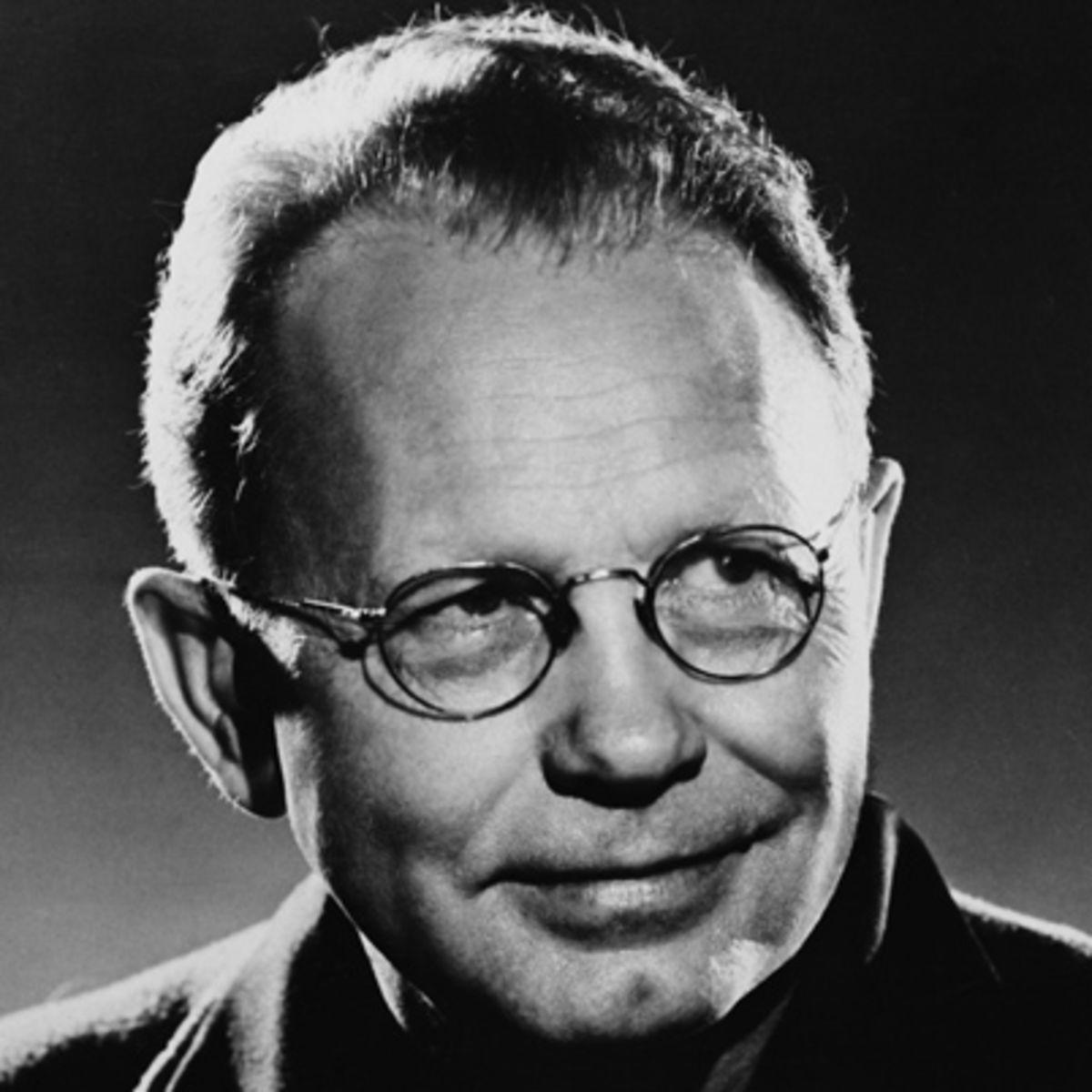 Grant Wood
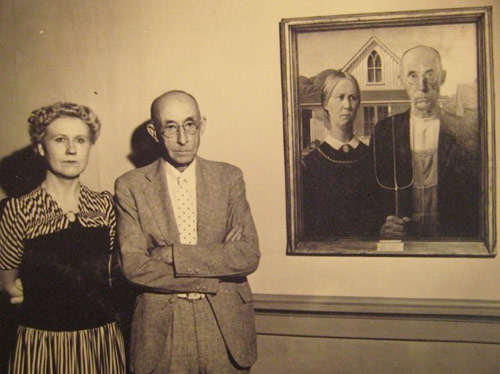 “American Gothic”
Sister and Dentist
[Speaker Notes: 14]
Grant Wood  1891 – 1942
Painting was inspired by Gothic revival style cottage he saw in Eldon, Iowa
Gothic style is indicated by the pointed arch style window in the painting
He asked his sister and his dentist to pose as a “farmer and his unmarried daughter”
The highly detailed style and rigid frontal arrangement were inspired by northern renaissance art
[Speaker Notes: Ira we have 14 weeks of handouts in here]
Art Vocab


Variety
Differences in line, shape, value, and/or scale that give interest to a composition.